Поэта сердце не сгорит…
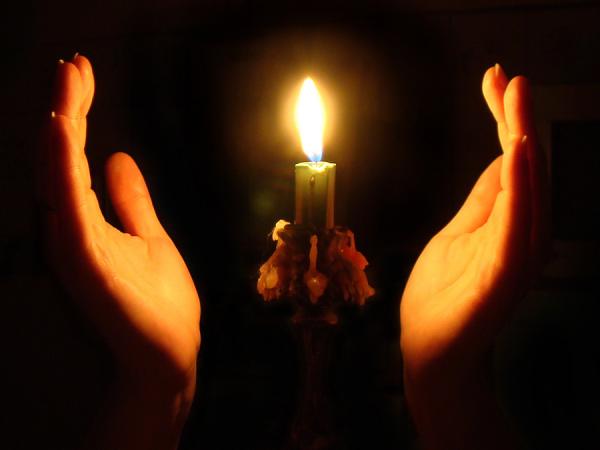 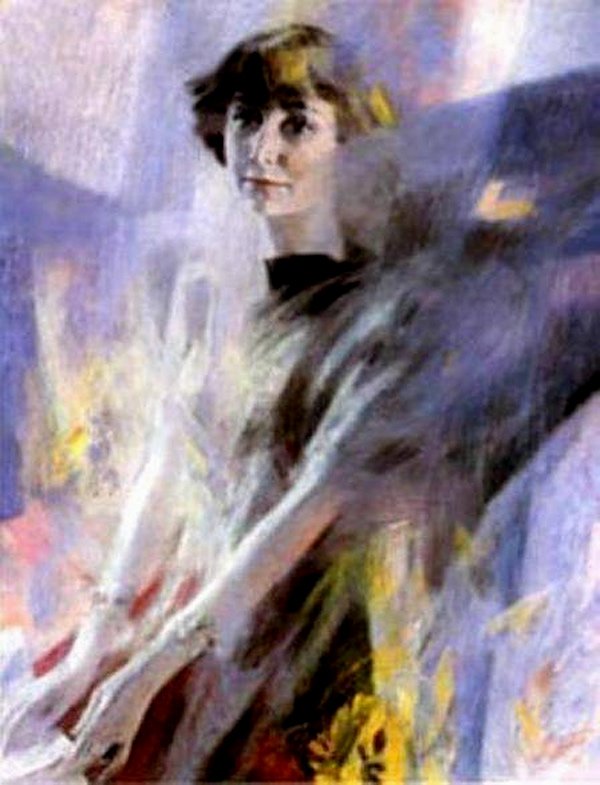 8 октября 2013 года исполнилось
120 лет  великой русской поэтессе Марине Ивановне Цветаевой
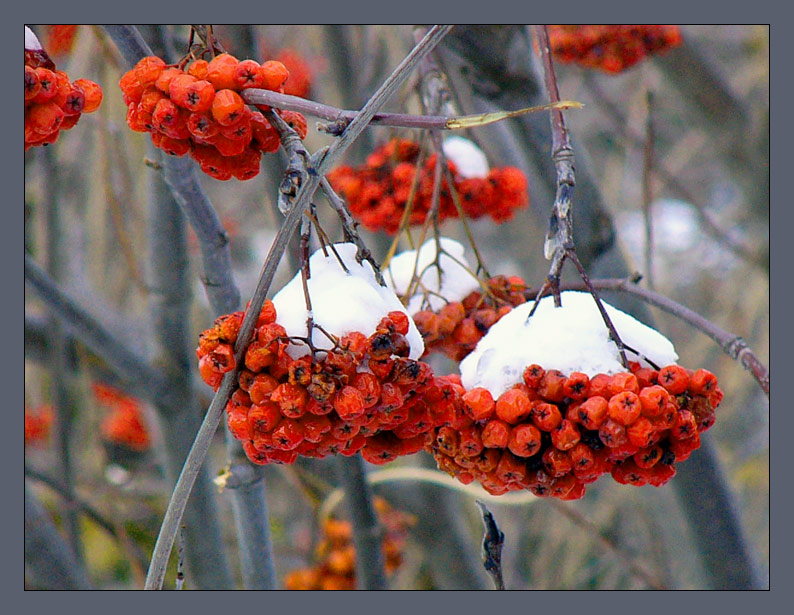 Мне и доныне хочется грызть
Жаркой рябины
Горькую кисть.
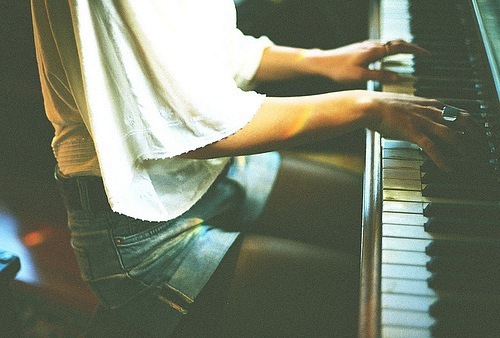 «До , Муся, до , ре, до-ре…» Могу сказать, что я родилась не в жизнь, а в музыку».
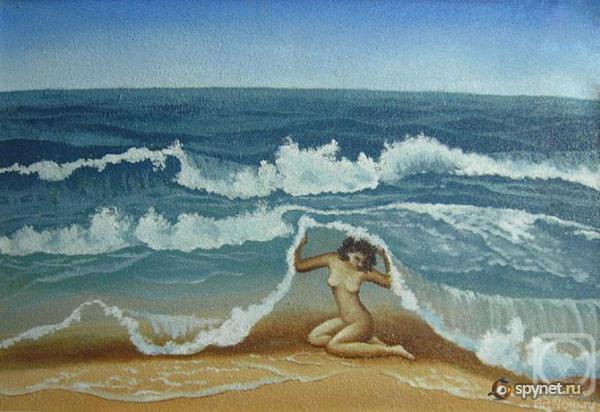 Я – бренная пена морская.
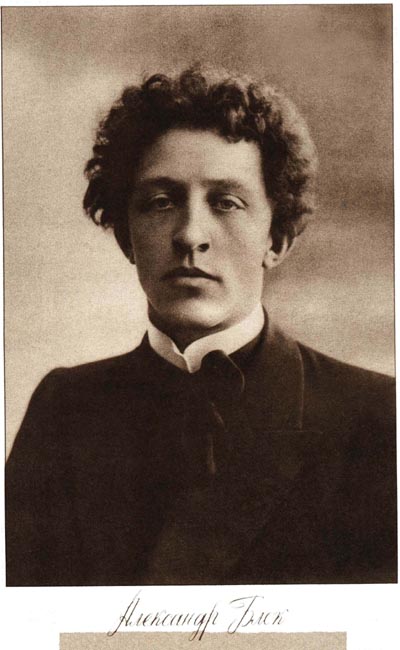 Имя твоё – птица в руке,
Имя твоё- льдинка на языке.
Одно- единственное движенье губ.
Имя твоё- пять букв.
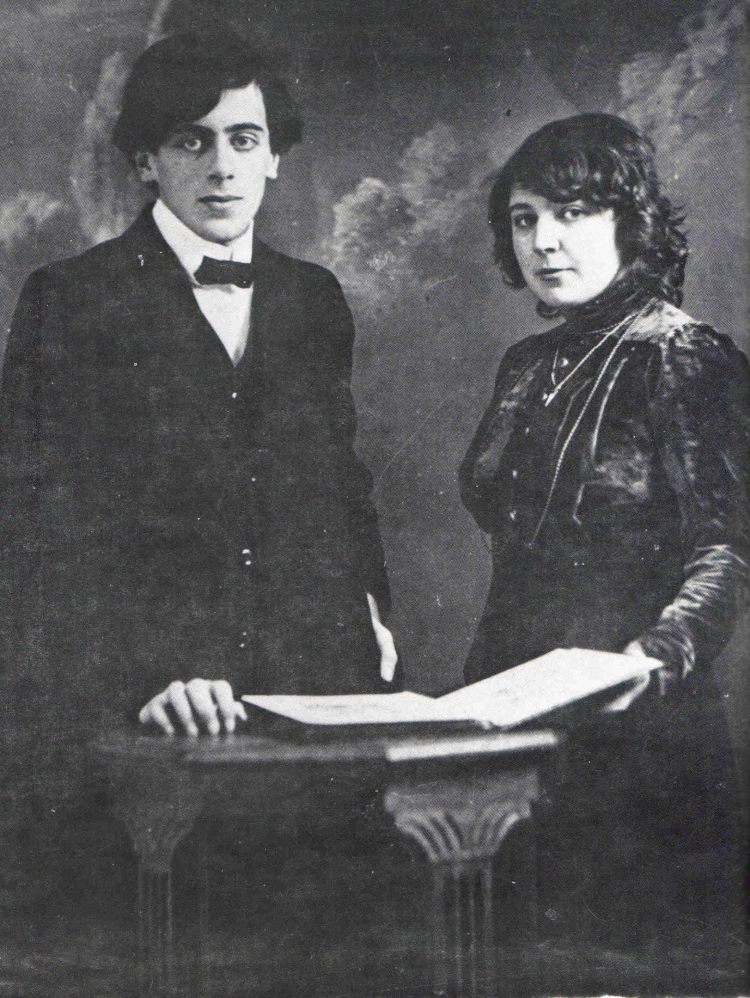 В его лице я рыцарству верна,
- всем вам, кто жил и умирал без страху!-
Такие – в роковые времена –
Слагают стансы – и идут на плаху.
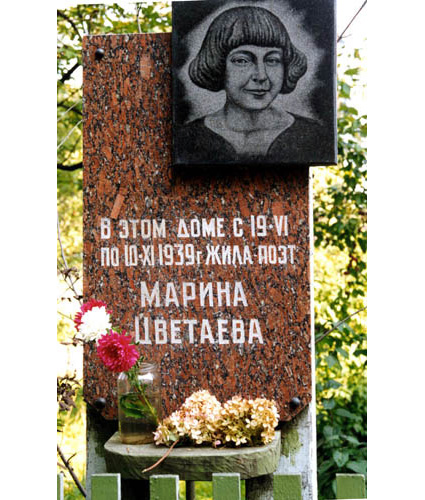 Не самозванка – я пришла домой,
И не служанка – мне не надо хлеба.
Я – страсть твоя, воскресный отдых твой,
Твой день седьмой, твоё седьмое небо.